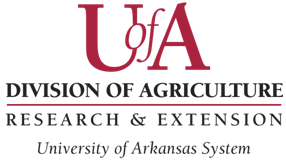 Flag The Technology
Andy vangilderclay county extension staff chairRon BakerClay County Extension agricultural Agent
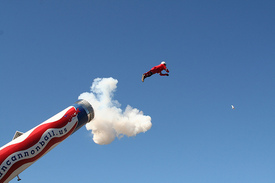 Farming Is  A High Risk Business
98%  Family Farms
1950:12.2% of U.S. Population
2012: .7% of U.S. Population
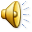 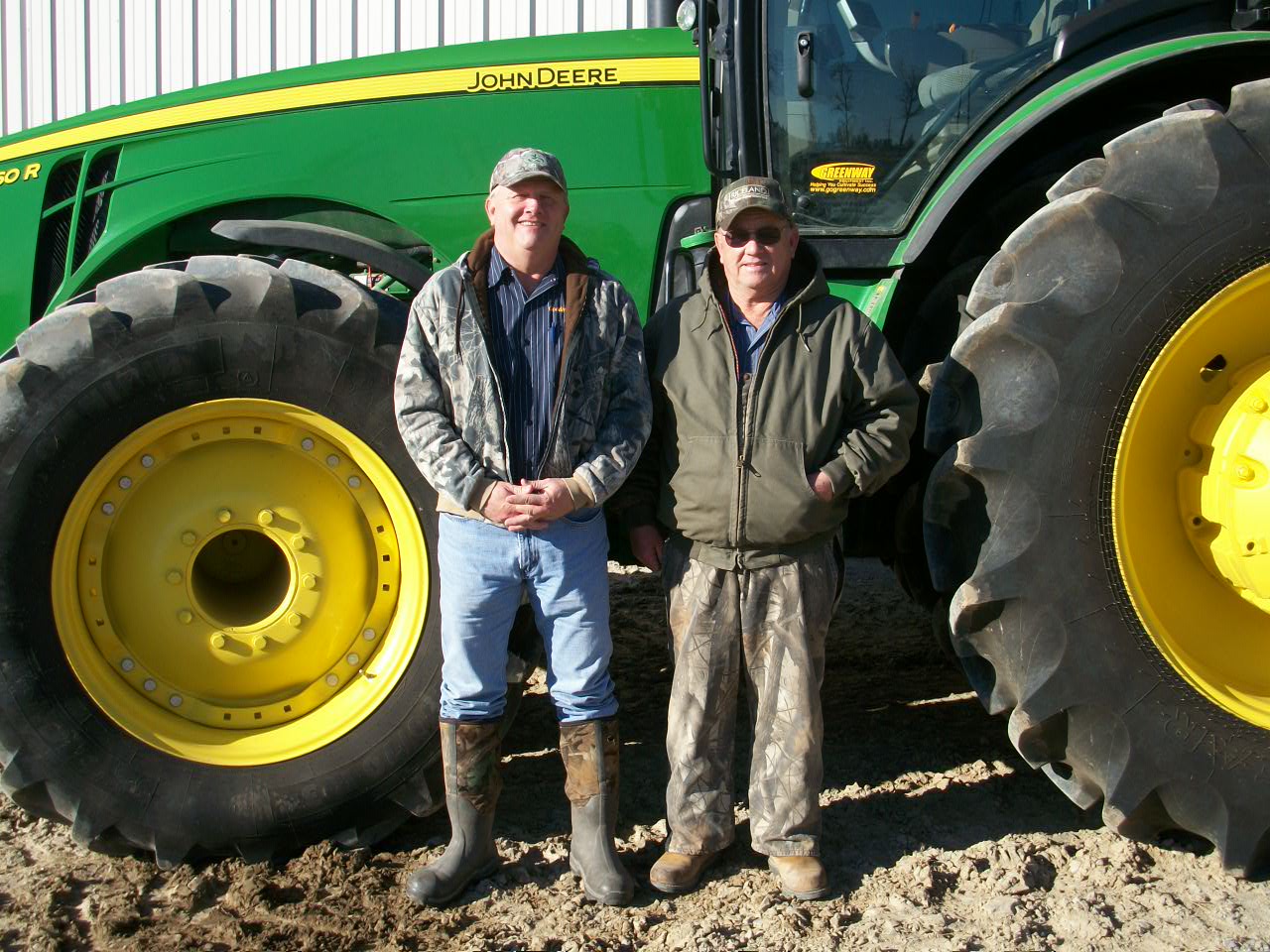 Vanishing Species!
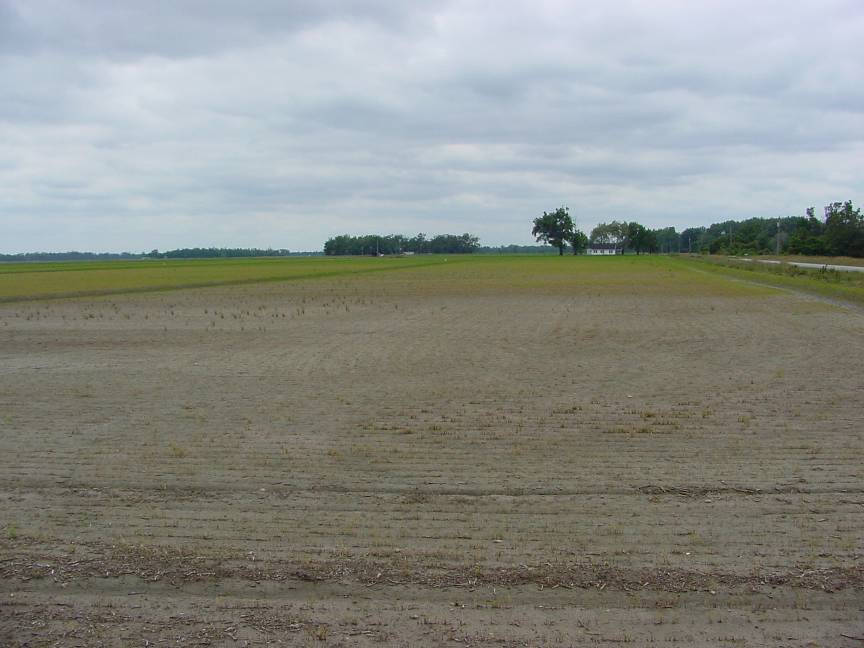 Herbicide  Mistakes  
(Off Target Drift and Misapplications)
Destroy Crops
Often Ruin Community Relationship
Increasingly Problematic
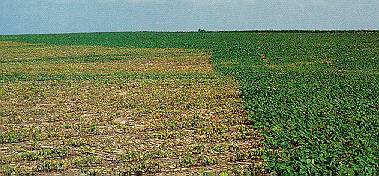 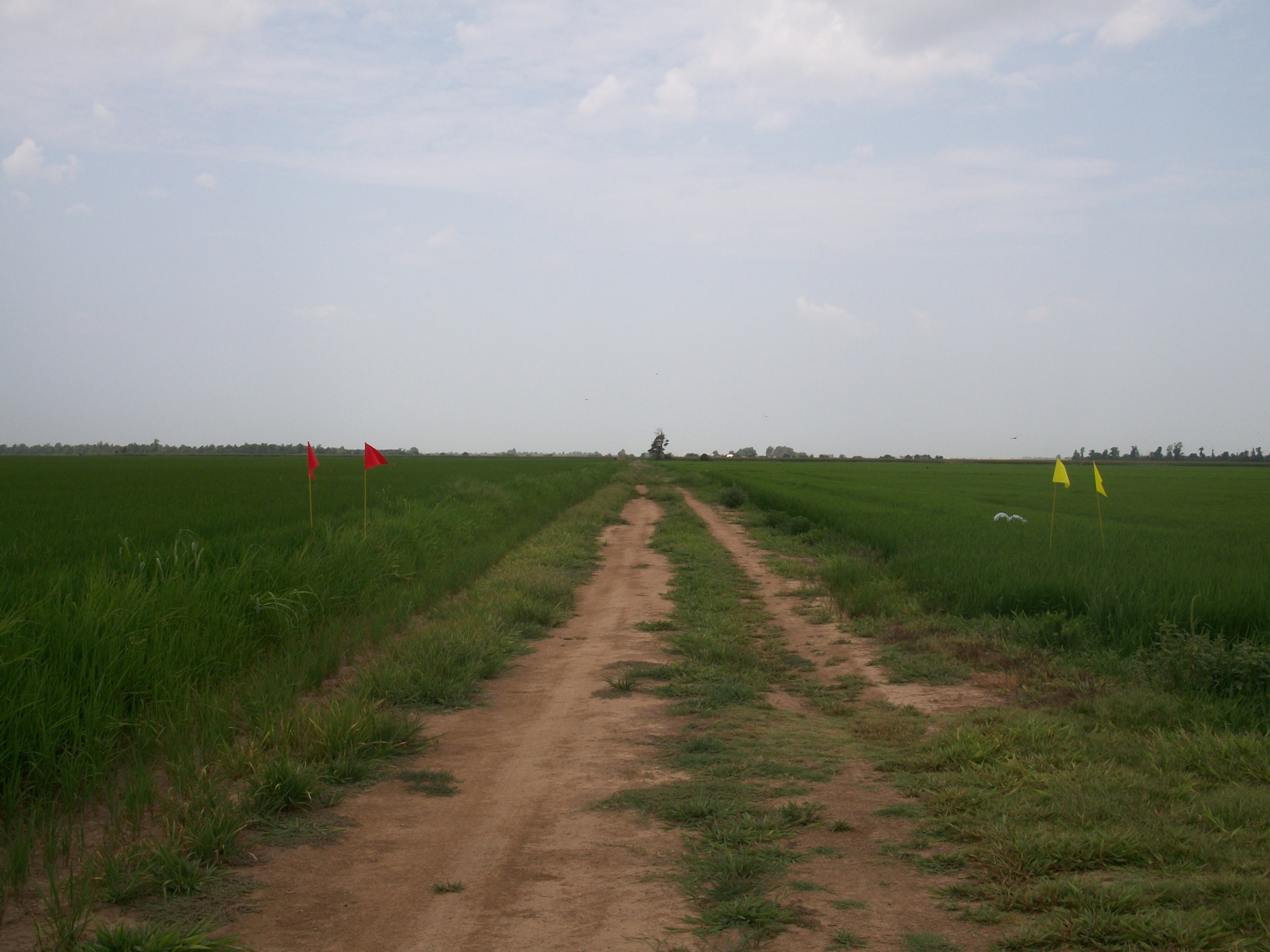 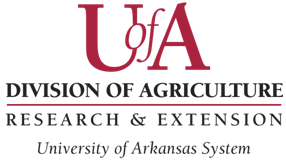 Flag The Technology
A simple way to mark the herbicide technology of any field.
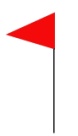 RED signifies conventional crops with no herbicide technology  traits.
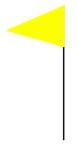 BRIGHT YELLOW is for Clearfield® and STS® technologies.
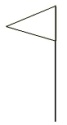 WHITE represents crops with the RoundUp Ready® technology.
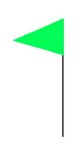 BRIGHT GREEN indicates the Liberty Link® technology.
Fact Sheets
Dash Stickers
Fewer mistakes can help a farmer stay in business and also stay on the good side of his neighbor…
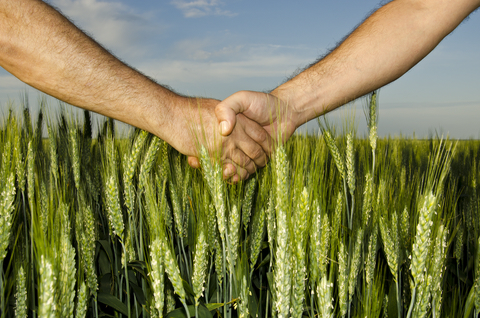 …and that’s better for everyone.
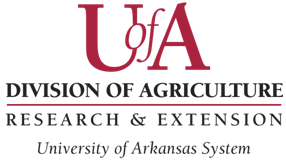 http://www.uaex.edu/
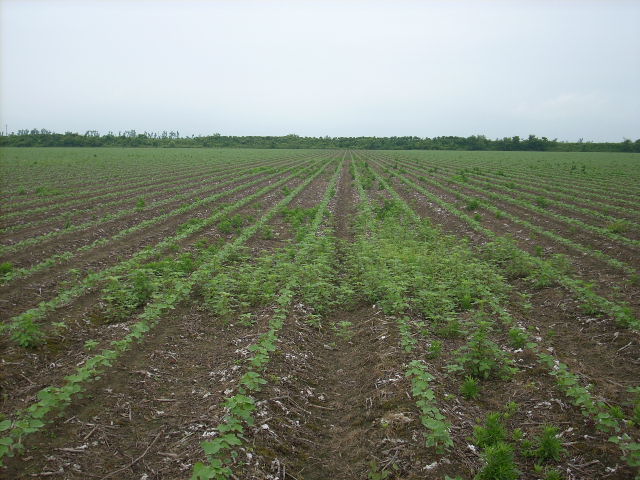 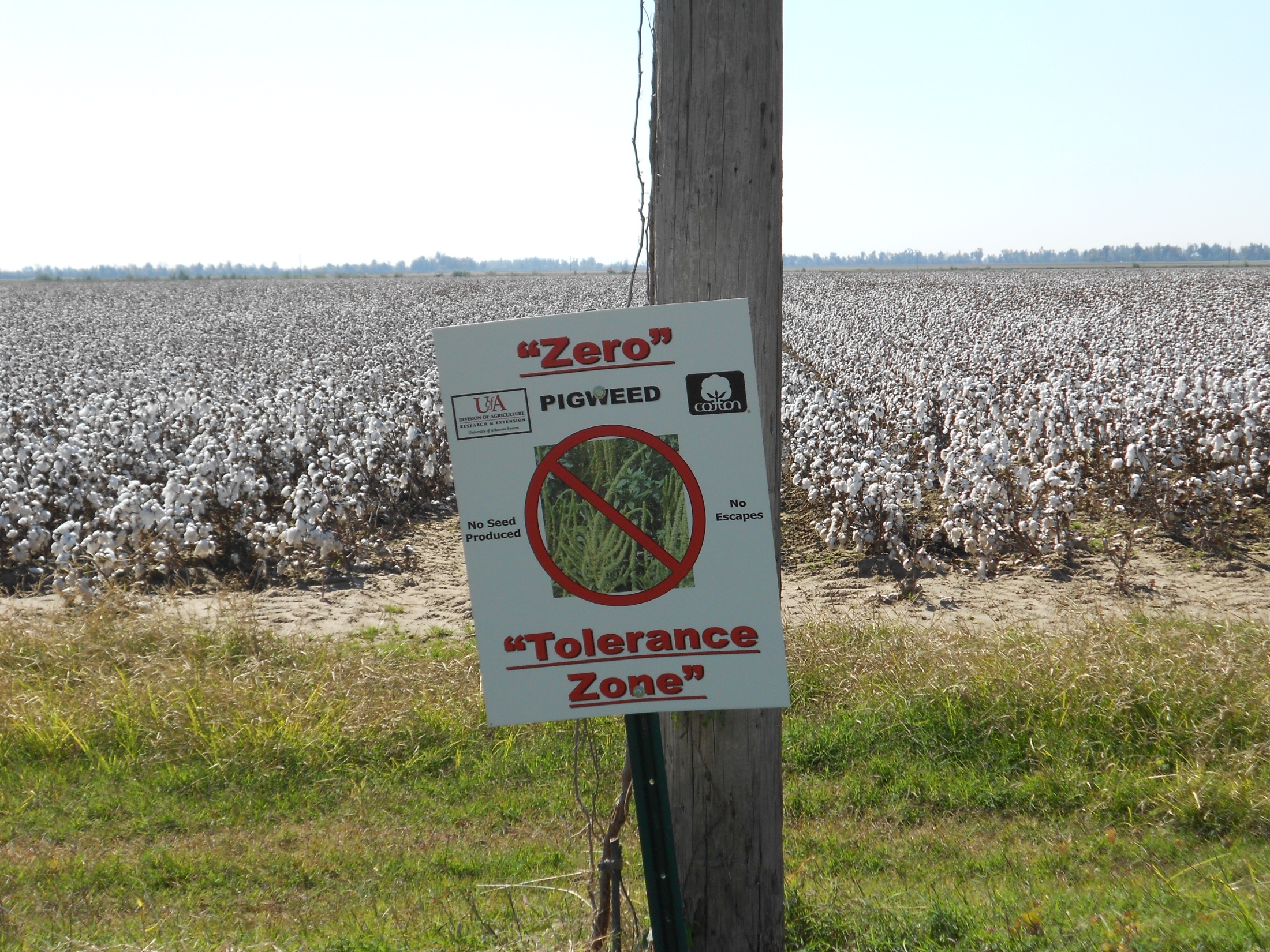 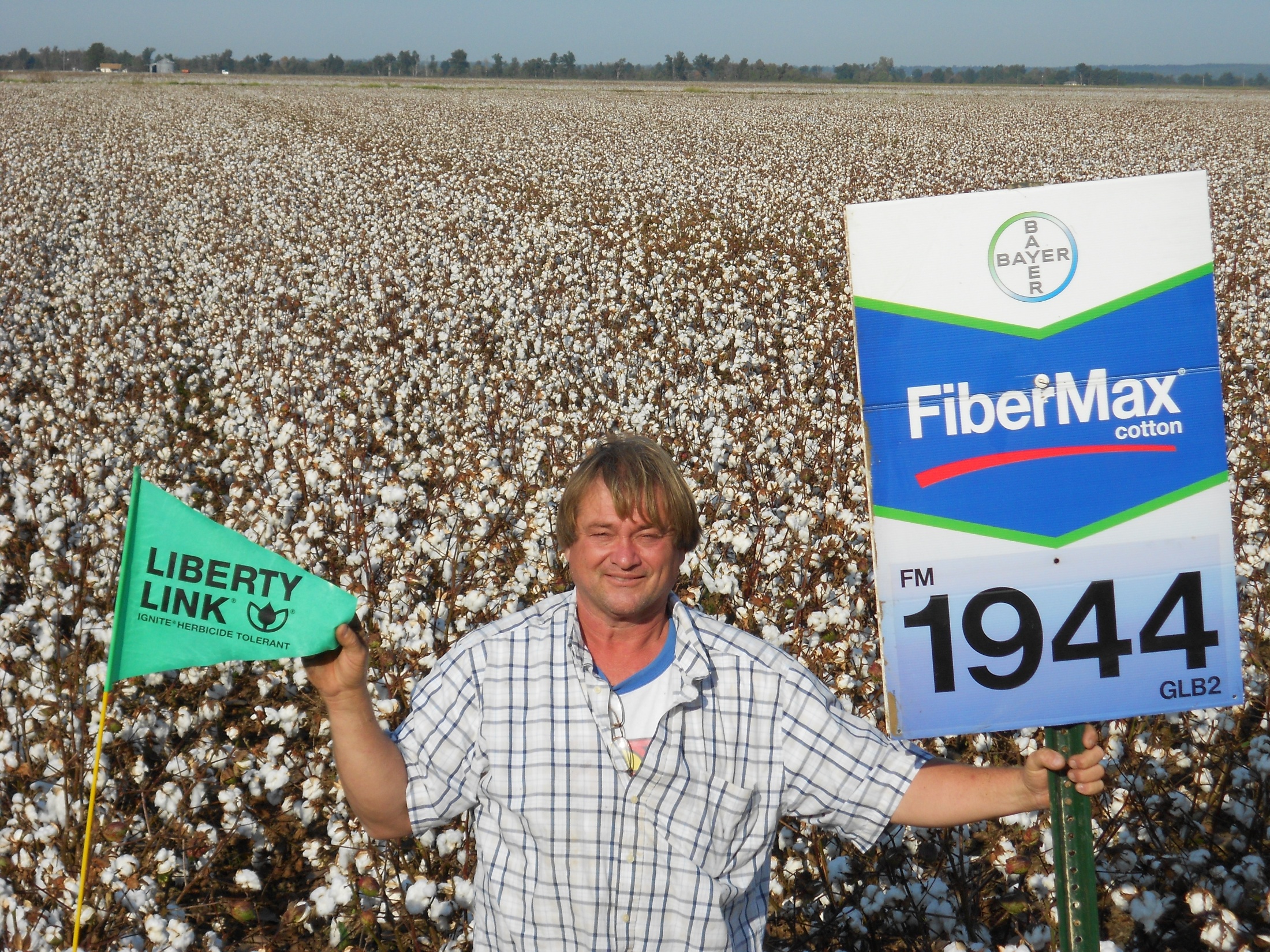 Where do we go from here?
Multiple Colors for Stacked Herbicide Traits
FTT Mapping Apps for Mobile Devices
Applicators Synchronized with FTT Apps
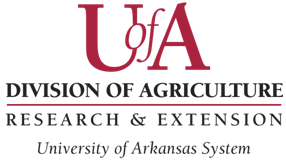 Questions?